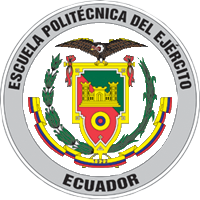 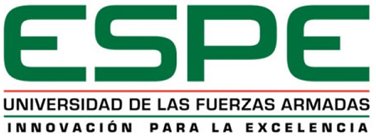 DEPARTAMENTO DE CIENCIAS ECONÓMICAS, ADMINISTRATIVAS Y DE COMERCIO
CARRERA DE ADMINISTRACIÓN
“EVALUACIÓN DE LA LOGÍSTICA DE DISTRIBUCIÓN COMO FACTOR CLAVE EN LA RENTABILIDAD DE LAS PYMES DE ALQUILER DE MENAJE EN LA CIUDAD DE LOJA”
Autor: Argudo Lema Rodolfo Javier
Director: Ing. María Isabel Sánchez
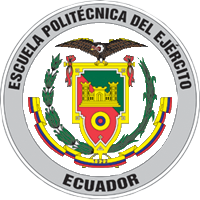 INTRODUCCIÓN
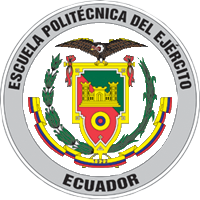 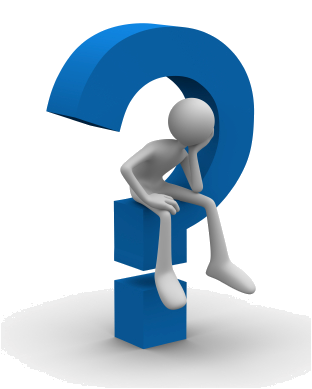 Planteamiento del problema
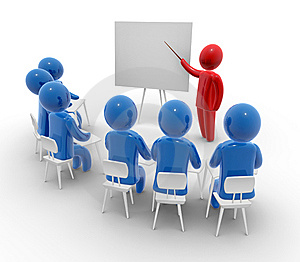 Falta de políticas y procedimientos
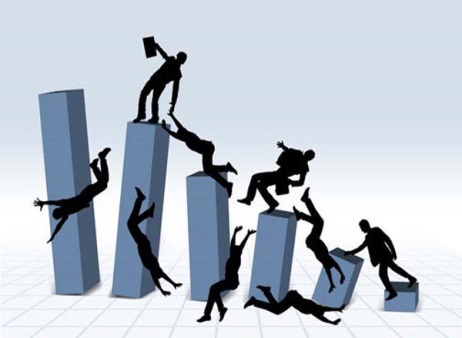 Mala 
coordinación
Falta de planificación
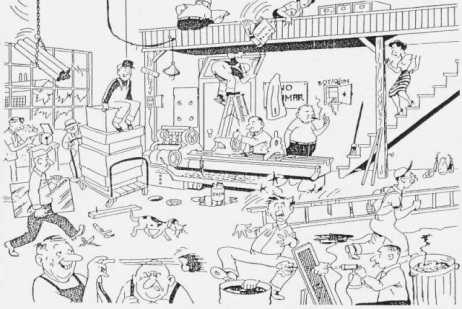 Infraestructura inadecuada
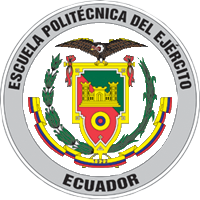 Teorías de soporte
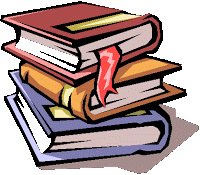 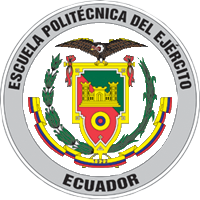 Objetivo general
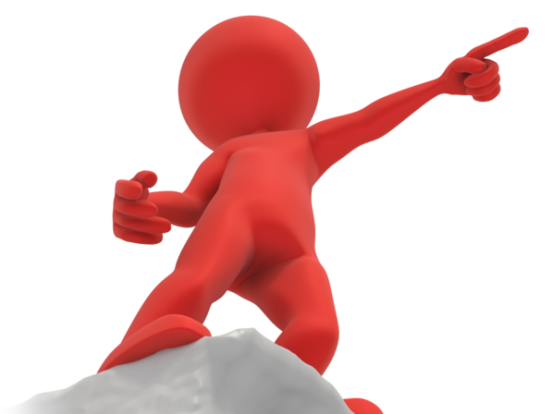 Proponer un modelo de control, para el mejoramiento de Logística de Distribución en las Pymes prestadoras de servicio de alquiler de menaje de la ciudad de Loja.
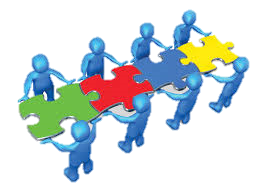 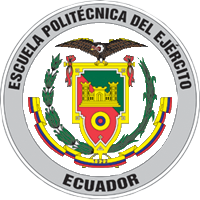 Objetivos específicos
4
Comparar modelos de gestión 
(antiguo vs propuesto)
3
Diseñar un modelo de logística de distribución
2
Destacar la gestión de Inventario
1
Diagnosticar las Pymes
Matriz de Operacionalización
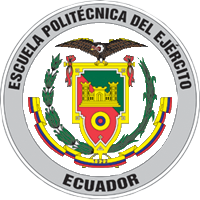 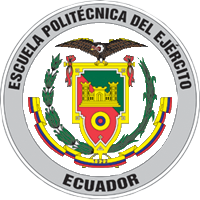 Universo
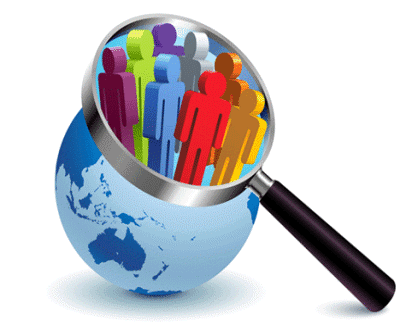 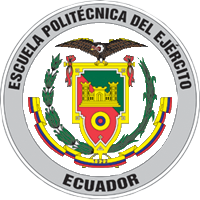 Población objeto de estudio
Se realiza al total de las Pymes prestadoras de alquiler de menaje en la ciudad de Loja, un total de 9 empresas.
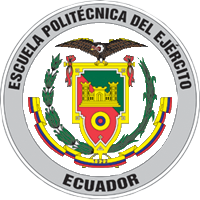 Resultados de la Investigación
Información general
Área Operativa
Área económica en operaciones
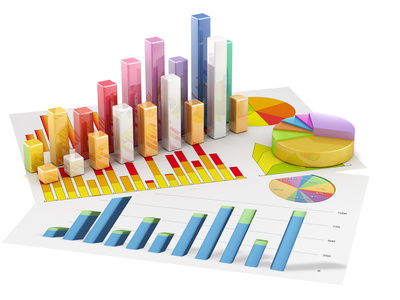 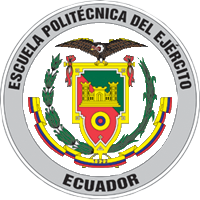 Información general
Conocer el número de personas que trabajan
1
Conocer si la empresa está dividida por áreas
2
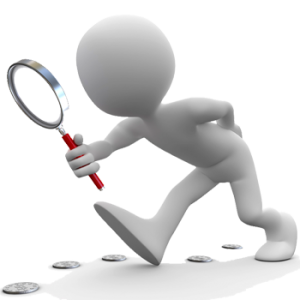 Verificar si poseen manual de políticas y procedimientos
3
4
Investigar los tipos de problemas que existan en la logística
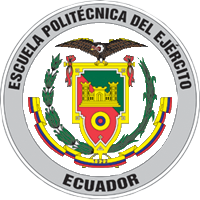 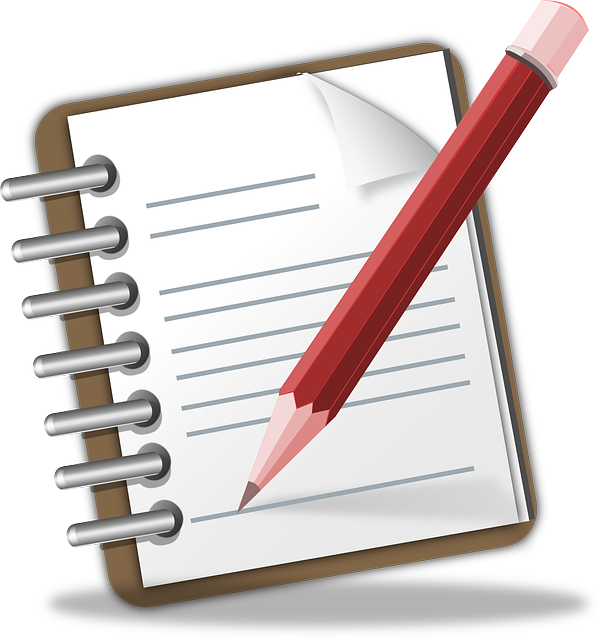 Resumen de Información general
Las Pymes cuentan con dos empleados fijos, los demás son solo eventuales
1
El 71% de Pymes cuentan con 2 empleados fijos, los demás son solo eventuales
El 86% de las Pymes están divididas por áreas, principales: bodega, oficina y cocina
2
3
La mayoría de empresas (57%) carecen de políticas y procedimientos
El 100% de las empresas reportan que tienen problemas logísticos
4
El principal problema en un 86% de Pymes es el de inventarios
5
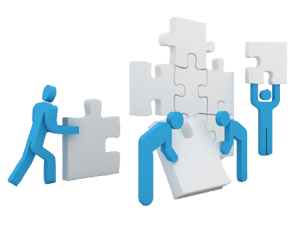 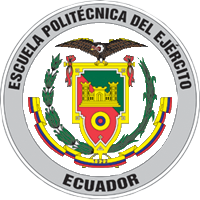 Área Operativa
Determinar capacidad de almacenamiento utilizada
1
2
Investigar tipo de control de inventarios
3
Conocer si poseen problemas con el cliente
4
Diagnosticar al personal de las empresas
5
Conocer medio de transporte que poseen
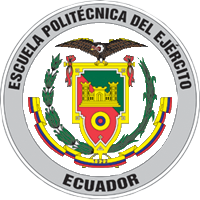 Resumen de Área operativa
1
5
100% reportan perdidas en el inventario
86% de las Pymes registran sus movimientos
3
7
71% poseen transporte propio
4
6
8
2
90% cumplen con más del 75% de los pedidos
Transporte
43% realiza cada año
29% semestral.
Capacidad de almacenamiento
Cumplimiento de pedidos
57% de las Pymes tiene más del 75% 
.
Inconvenientes con el cliente
Toma Física
Personal
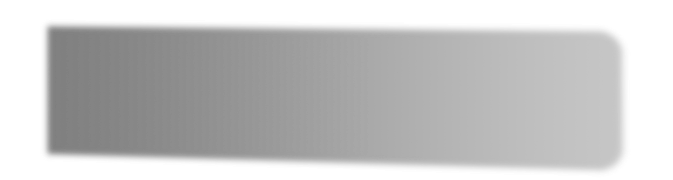 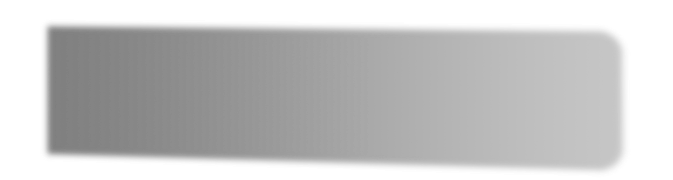 57% por incumplimiento de horarios
Principal problema por daño
71% no rota
57% es capacitado
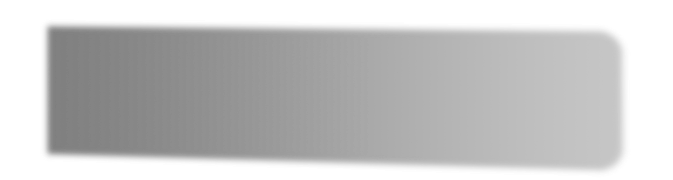 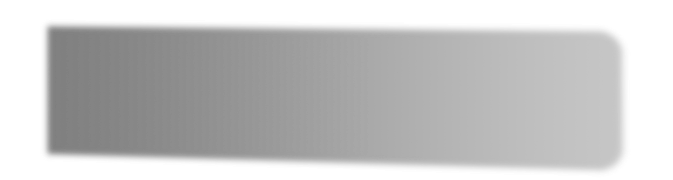 Excel, hojas físicas.
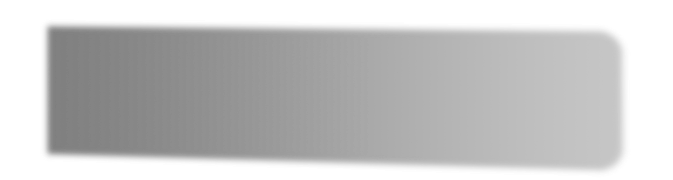 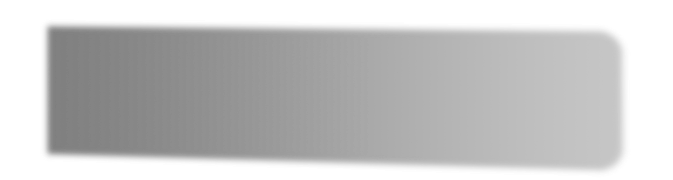 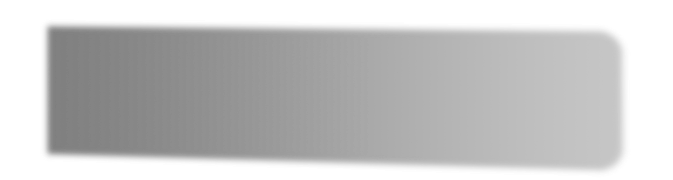 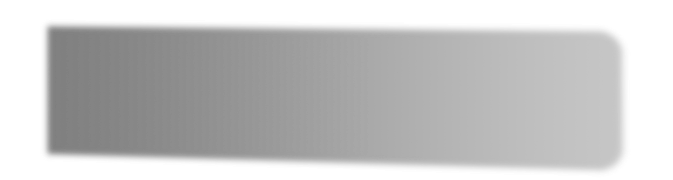 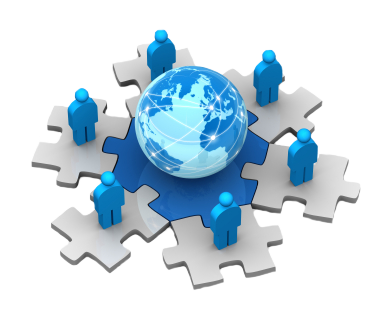 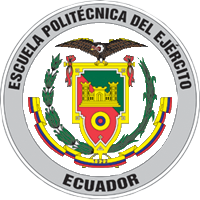 Área 
económica 
en 
operaciones
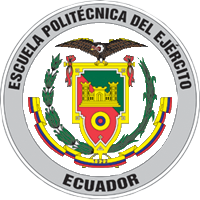 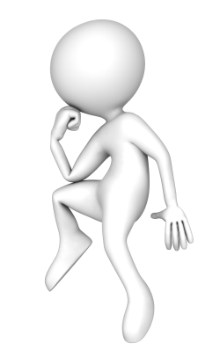 Propuesta
Modelo logístico
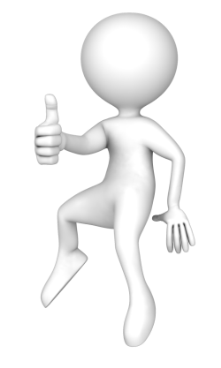 Optimización de procesos
Logística de distribución
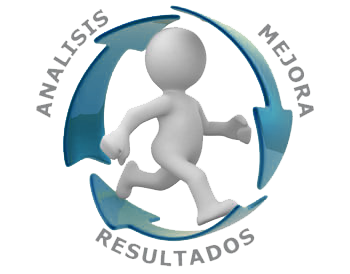 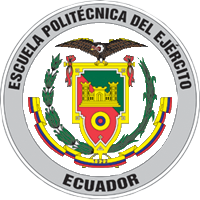 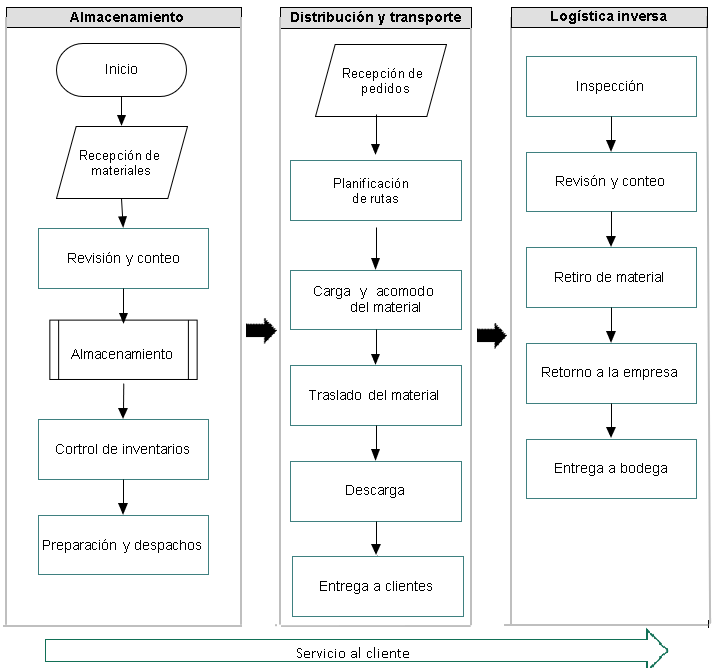 Modelo
de
Logística
de
distribución
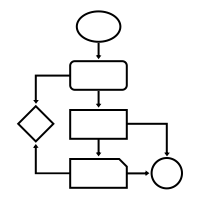 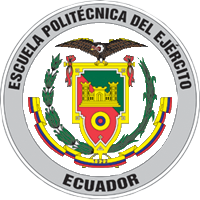 Plan de propuesta
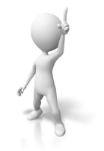 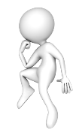 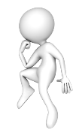 Logística inversa

Inspección, control y registro de materiales de retorno
Almacenamiento

Clasificación ABC
Sistema informático
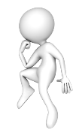 Distribución y transporte

Planificación 
Sistema de rastreo satelital
Servicio al cliente
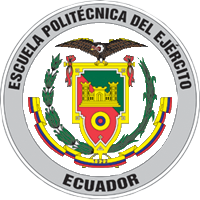 Reducción tiempo en los despachos
Mejor control de los inventarios
Mejora de competitividad
Optimización del espacio físico utilizado
Entrega oportuna de pedidos
BENEFICIOS
Planificación de rutas
Almacenamiento
Distribución y transporte
Reducción de costos por pérdida de material
Mejora de procedimientos
Logística Inversa
Reutilización de materiales
Servicio al cliente
Mejorar la imagen de la empresa en cuanto a la atención
Fortalecer la relación con el cliente
Lealtad por parte de los clientes
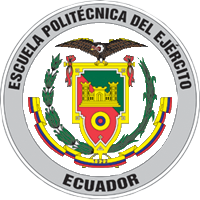 Conclusiones
Ausencia de planificación

43% Pymes poseen un manual de políticas y procedimientos.
100% reportan problemas 

86%  control de inventarios.

Ausencia de un sistema informático
43% con reducción de ingresos de hasta el 10%

Se diseña un modelo logístico
Elaboración de manual de procedimientos.

Beneficios del modelo planteado
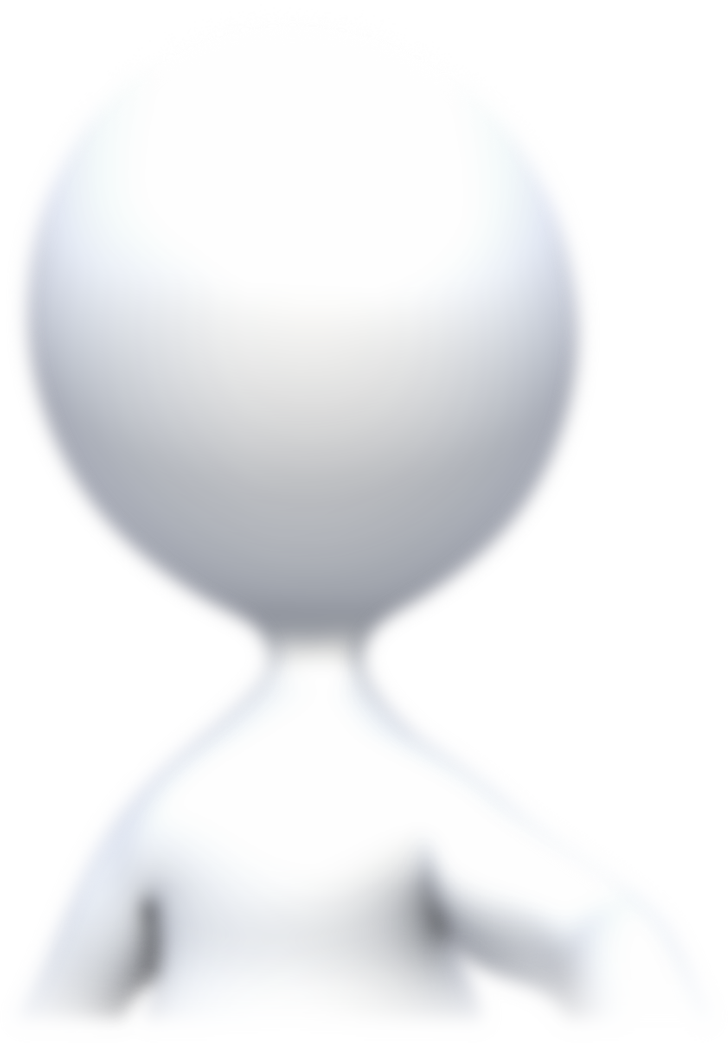 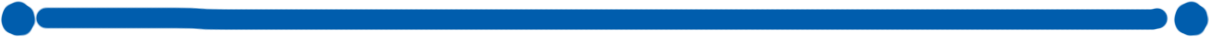 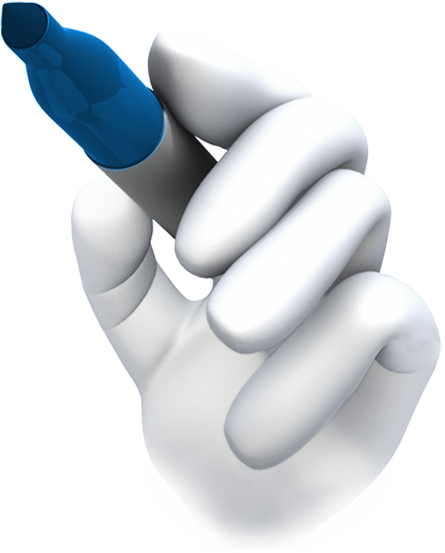 Capacitar al personal.
Cumplir propuestas planteadas, a fin de mantener un control adecuado de  actividades
Implementar  sistema informático, que le ayude al control de inventarios
Se recomienda a los propietarios y empleados, tomar en cuenta los beneficios que este modelo logístico aportará a la empresa
Recomendaciones
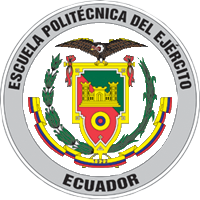 Muchas gracias por su atención
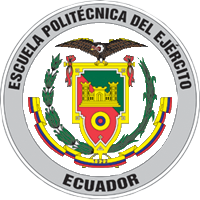 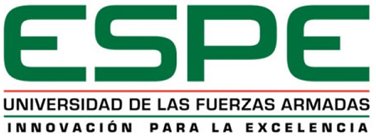 DEPARTAMENTO DE CIENCIAS ECONÓMICAS, ADMINISTRATIVAS Y DE COMERCIO
CARRERA DE ADMINISTRACIÓN
BACK UP
JAVIER ARGUDO
Información general
Área Operativa